Спешите делать добро
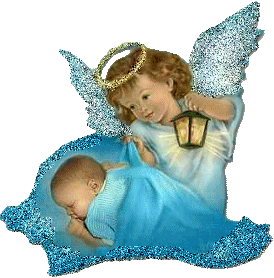 Добро – это нечто положительное, хорошее, полезное, противоположное злу
Доброта – это отзывчивость, душевное расположение к людям, стремление делать добро другим
Зло – это нечто дурное, вредное, противоположное добру
Злоба – 
это чувство злости, недоброжелательства 
к кому-нибудь
Игра «Стоп – красный свет»
Два мальчика о чём-то увлечённо спорили в автобусе и так громко, что все на них стали оглядываться. 
На перемене у двери буфета два мальчика, обогнав девочку и отстранив её, первыми вбежали в буфет. 
Две девочки в столовой болтают за столом во время еды. 
Маша по утрам убирает свою постель и делает зарядку.
Мальчишки нашего двора отнимают мороженое у малышей, дёргают за хвост собак и кошек, бросают камни в птиц. 
После игры Андрей убирает свои игрушки.
Взрослые возьмут все дела на себя, а мальчишкам и девчонкам будет весело жить на белом свете.
Если я за что-либо обиделся на своего друга, постараюсь поскорей забыть и простить ему свою обиду.
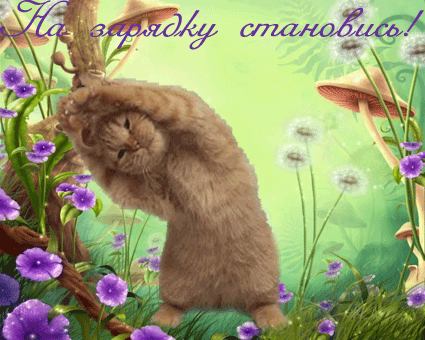 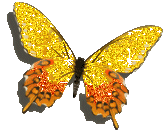 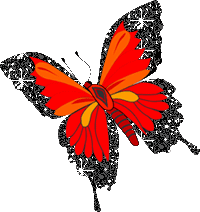 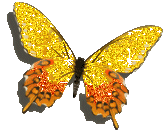 Валентина Александровна Осеева (1902- 1969)
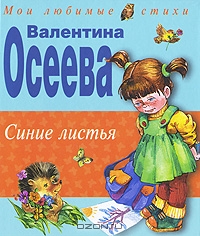 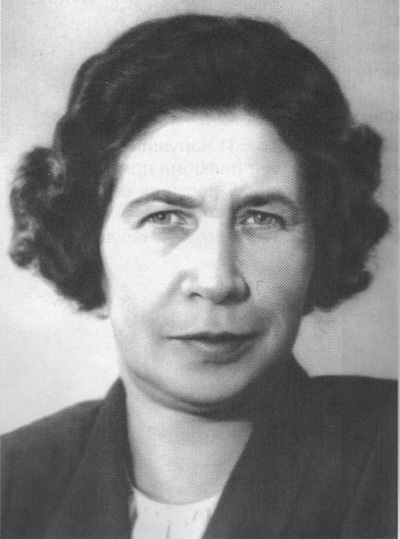 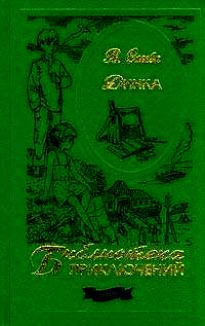 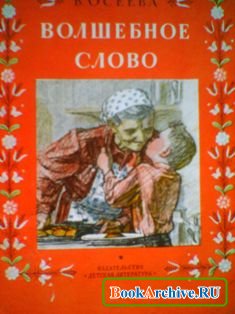 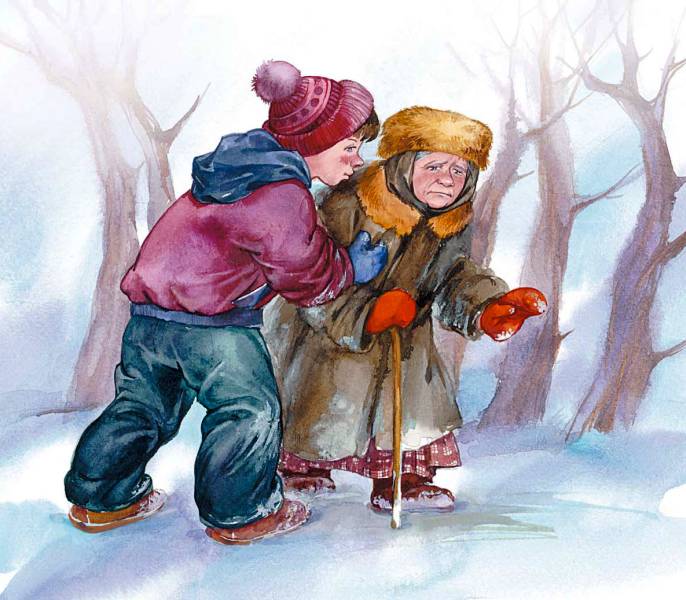 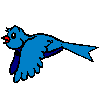 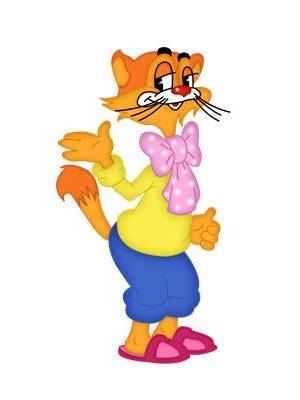 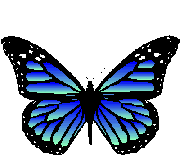 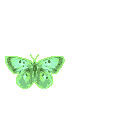 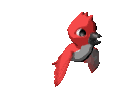 Ребята, берегите зрение!
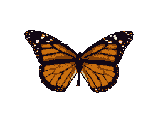 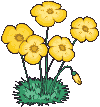 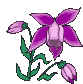 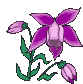 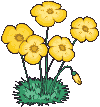 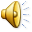 «соседи»
сострадание
сопереживание
 забота
сочувствие
совесть
ласка
умение слушать и слышать
душевность
вежливость
скромность
 честность
 трудолюбие 
воспитанность
 доброта
 умение дружить
 тактичность
Чего больше: добра или зла?
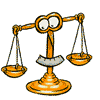 Спешите делать добро!
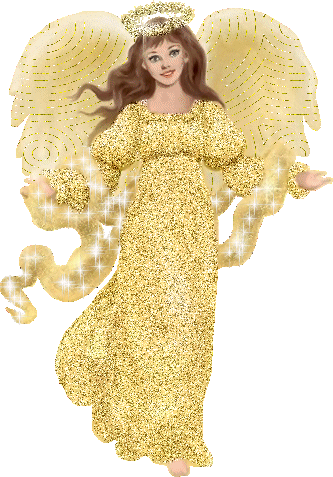 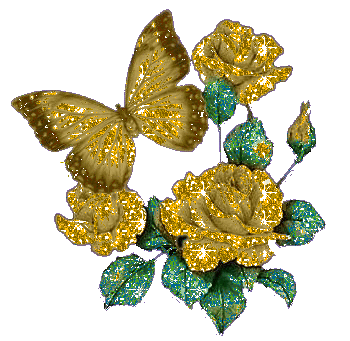 Дорога добра
1. Спроси у жизни строгой:
Какой идти дорогой, 
Куда по свету белому 
Отправиться с утра?
Иди за солнцем следом, 
Хоть этот путь неведом.
Иди, мой друг, 
Всегда иди дорогою     добра.
2. Забудь свои заботы,
Падения и взлёты.
Не хныч, когда судьба
Ведёт не как сестра.
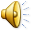 Но если с другом худоНе уповай на чудо,Спеши к нему,Всегда иди дорогою добра.3. Ах, сколько будет разныхСомнений и соблазнов.Не забывай, что эта жизнь Не детская игра.Ты прочь гони соблазны, Усвой закон негласный:Иди, мой друг, Всегда иди дорогою добра.